DataDirector for Teachers - Beginner
Mitch Fowler
fowlerm@calhounisd.org
Agenda
Introductions
Why DataDirector? / What is DataDirector?
Navigation and Menus
Assessments – Why?
Break
Assessments – How?
Pre-Built Reports
Reflections and Next Steps
Why?
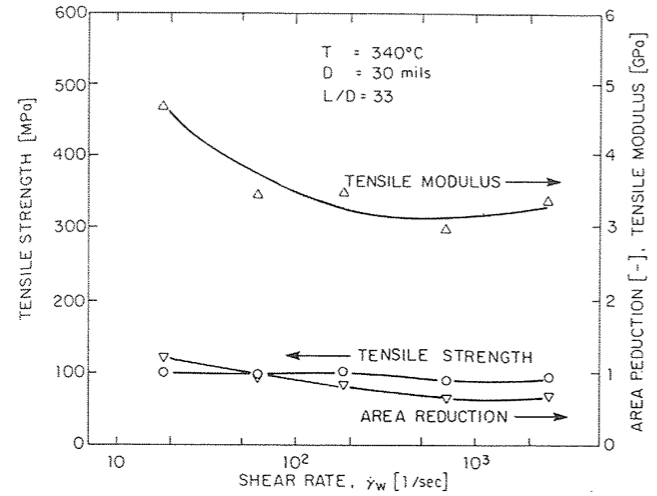 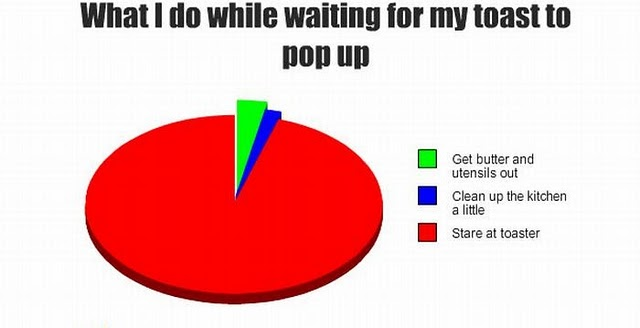 I believe…
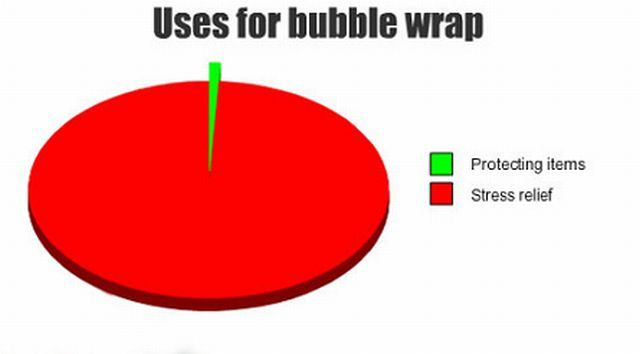 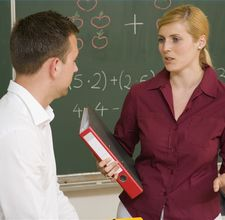 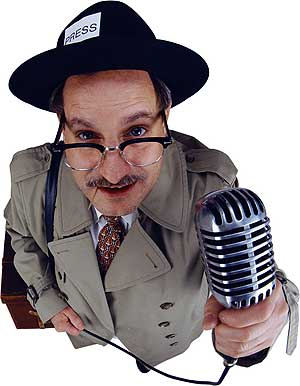 Navigation
Menus
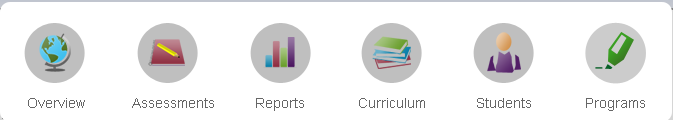 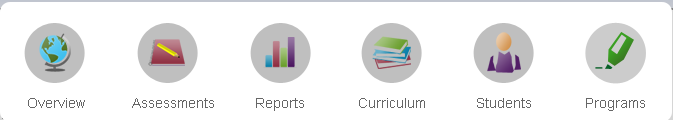 Links to updates and information from DataDirector
View state and national standards
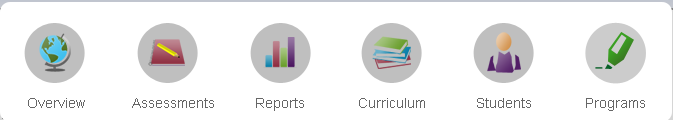 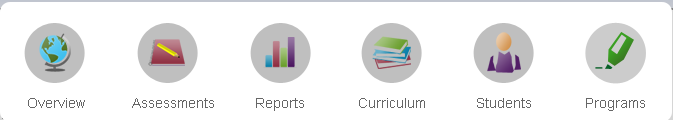 Access, edit, and create classroom assessments
Access district students with filters, create custom reports.
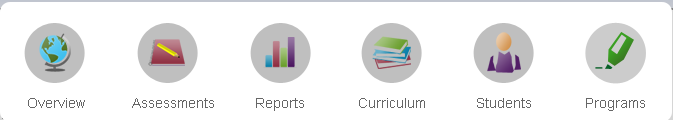 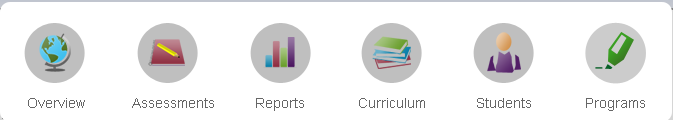 Create cohorts in order to efficiently track progress.
Access pre built MEAP, MME, and DIBELS reports
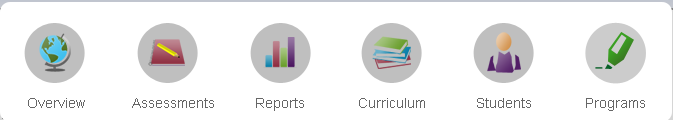 Available Reports
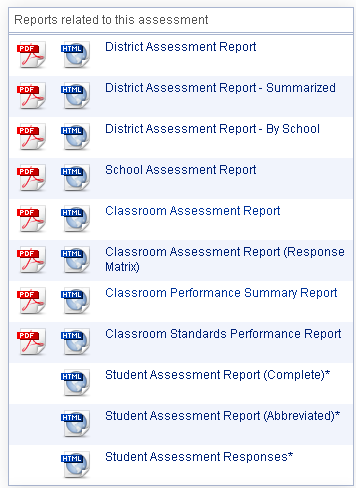 District Level
School Level
Classroom Level
Student Level
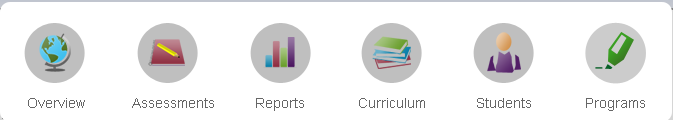 School Assessment Report
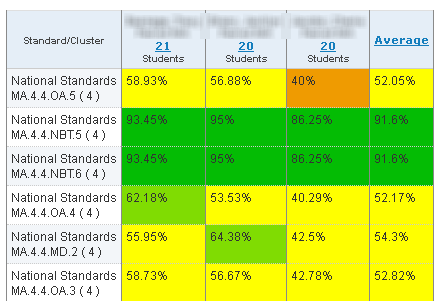 Teacher A
Teacher B
Teacher C
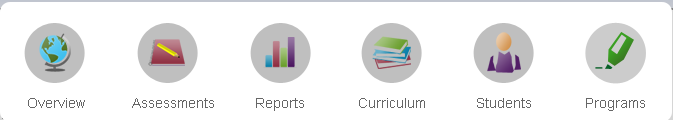 Classroom Assessment Report
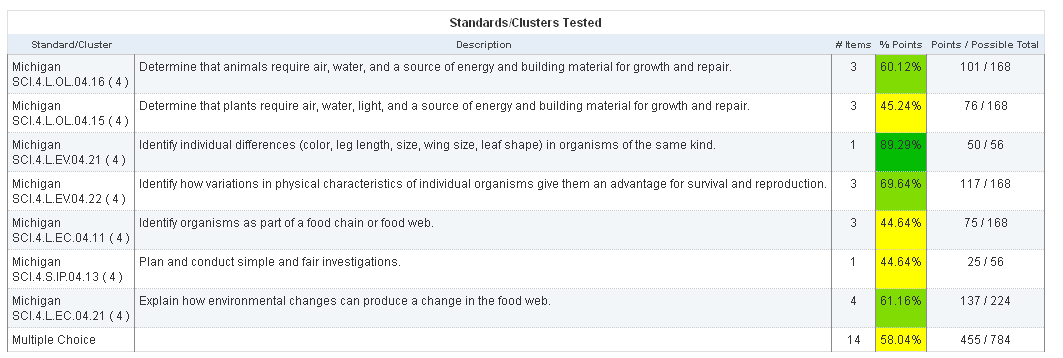 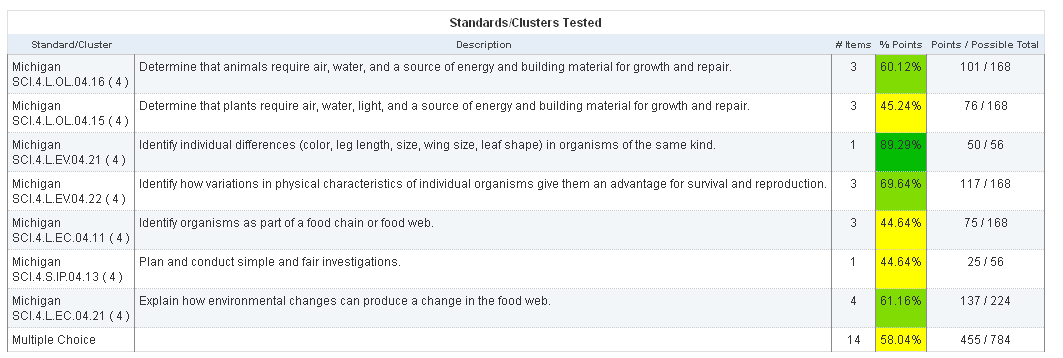 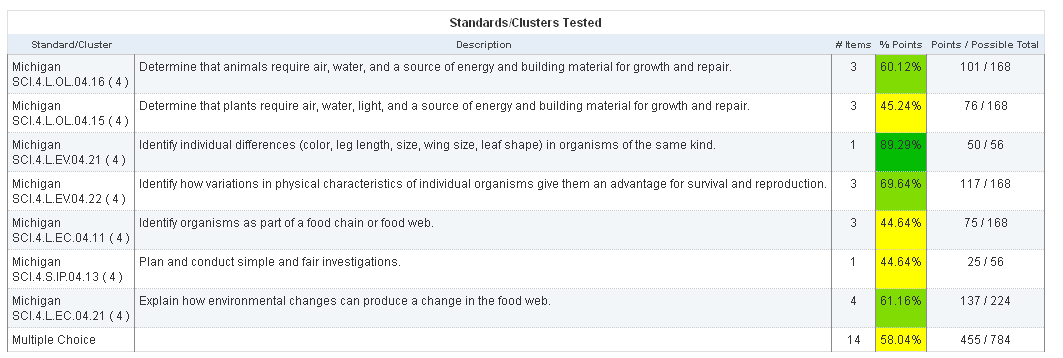 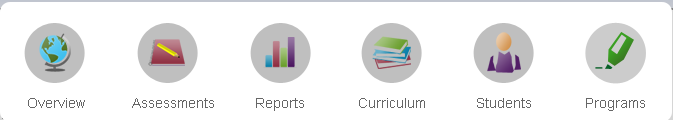 Classroom Assessment Report
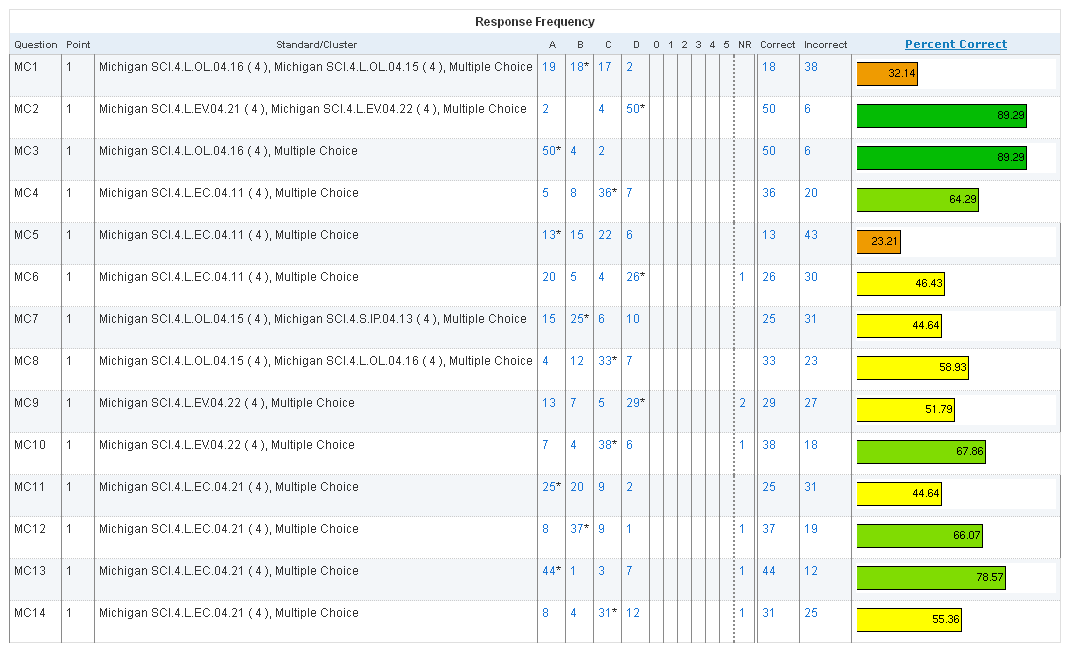 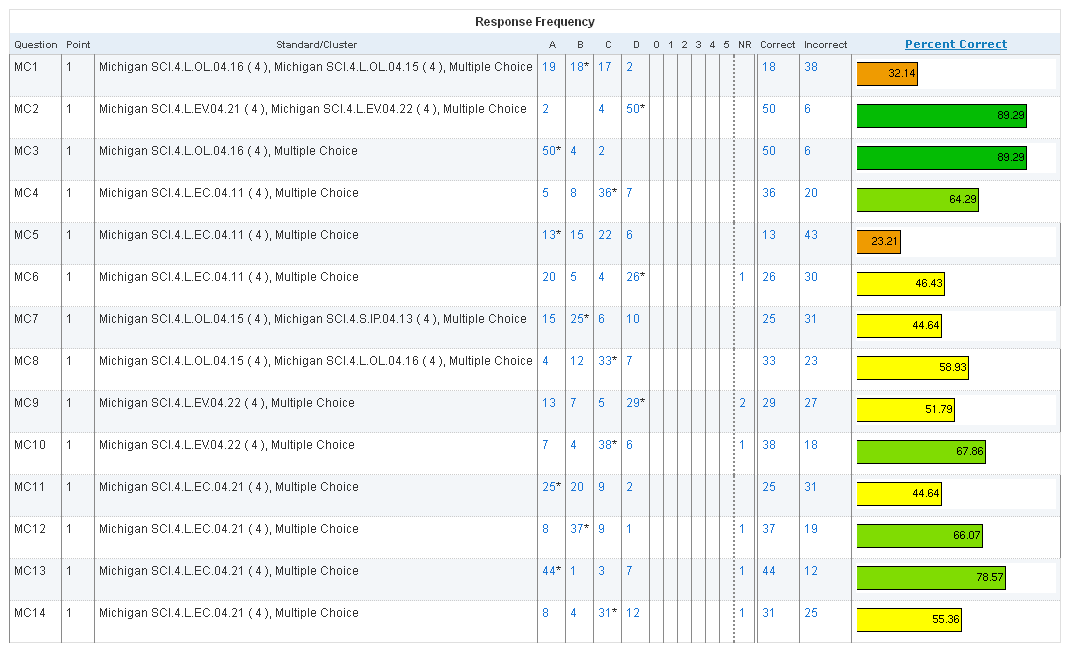 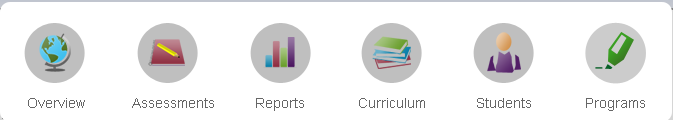 Classroom Performance Summary Report
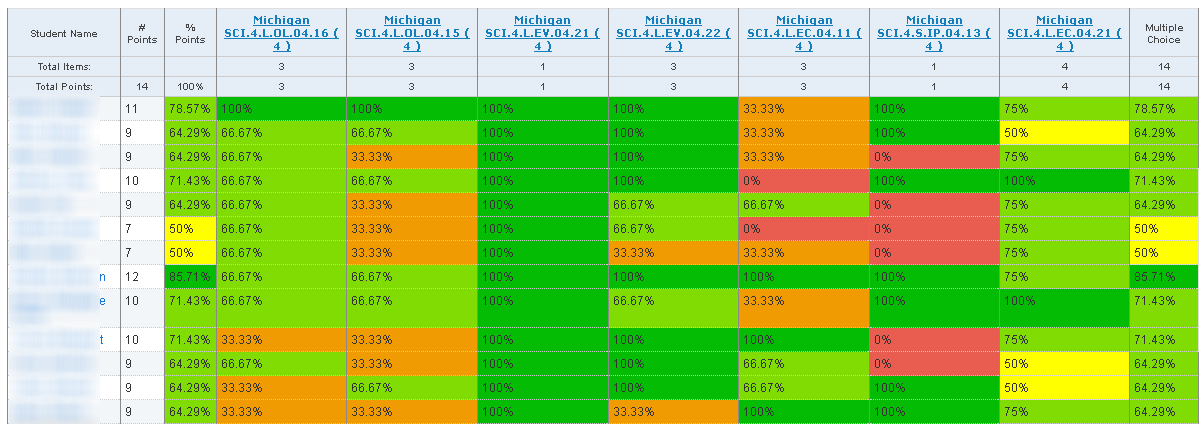 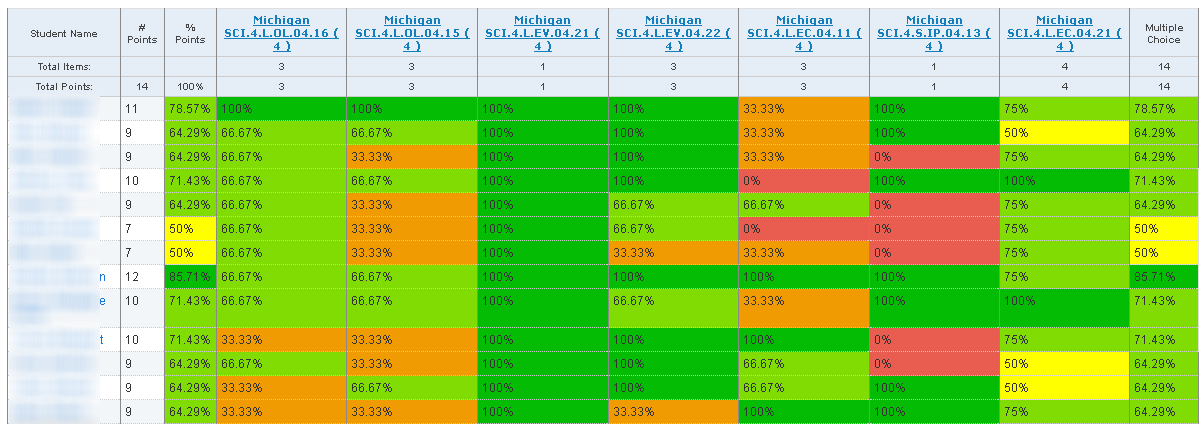 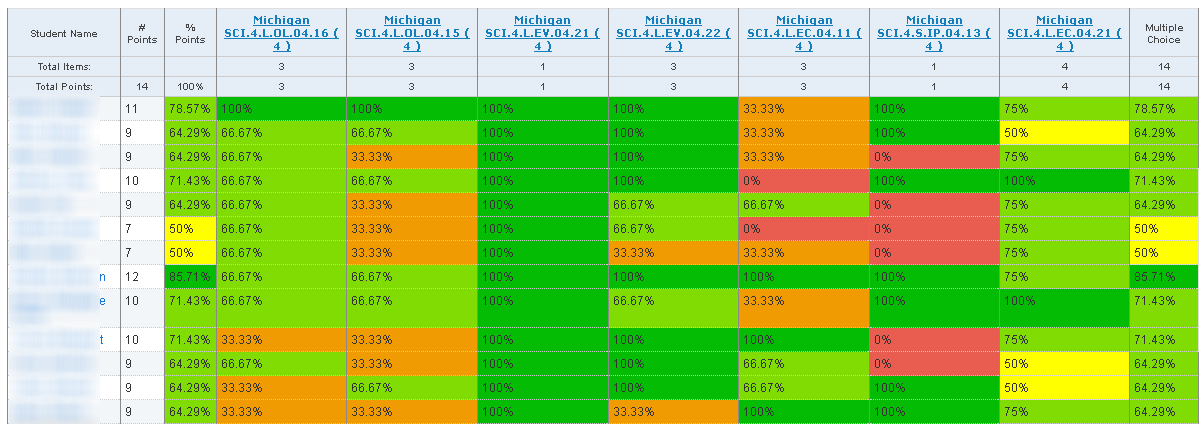 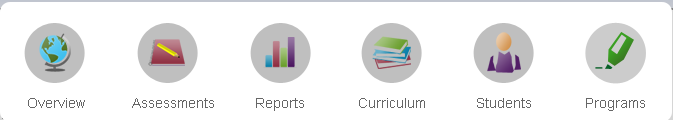 Student Assessment Report
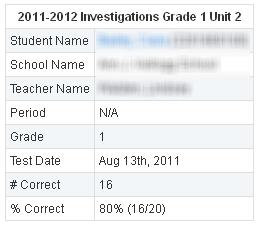 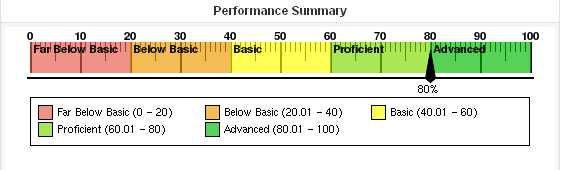 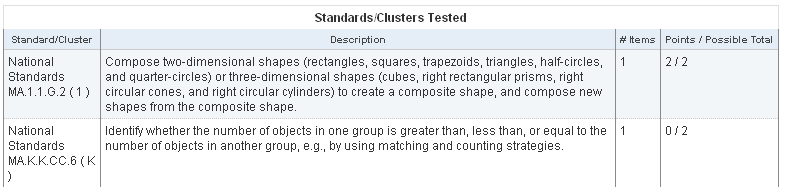 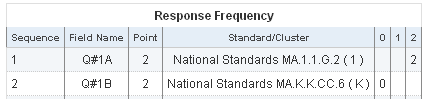 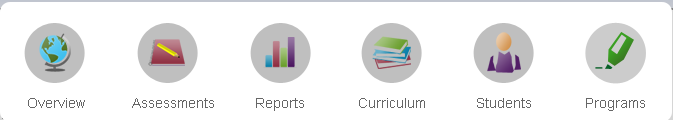 Activity
Access any assessment you wish. Review the Classroom Assessment Report.
Which standards or areas were a success for most students?
Which standards or areas were a challenge for most students?
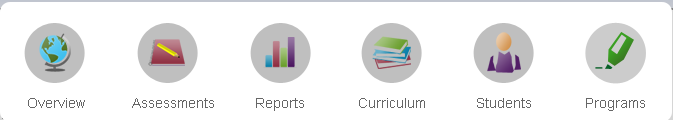 Using Reports with Teachers
PLC 
School Assessment Report
District Assessment Report
Individual 
Classroom Assessment Report	
Classroom Performance Summary Report
Moodle Resource
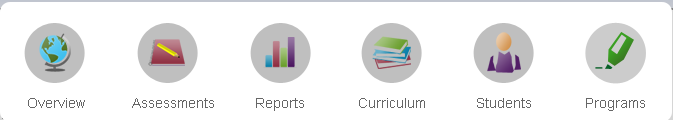 Using Reports with Teachers
Components:
Pre/Post Test
Classroom Exam Report
Classroom Performance Summary Report
Data Conference Planning Form
Pre-Test / Post-Test Exams
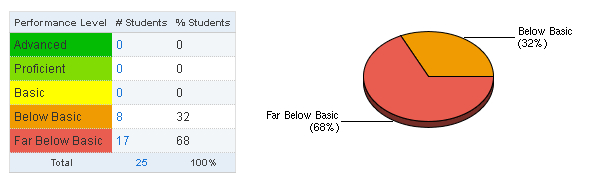 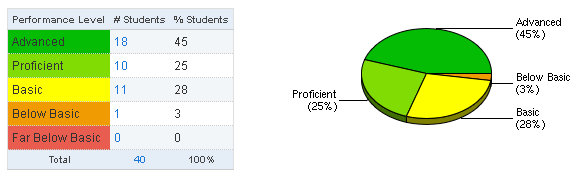 [Speaker Notes: At the basic level, most reports in DD have a pie chart and performance level chart that will show how students performed using the default scoring bands. In this instance, teachers can point to groups of students who have physically moved proficiency levels.]
Pre-Test/Post-Test Exams
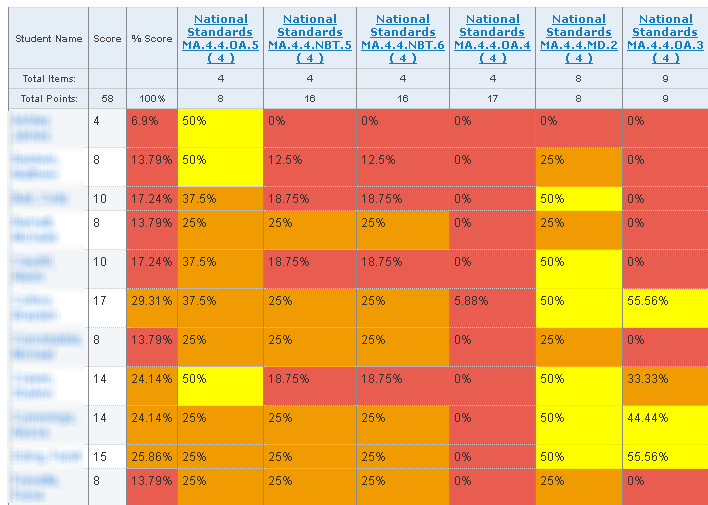 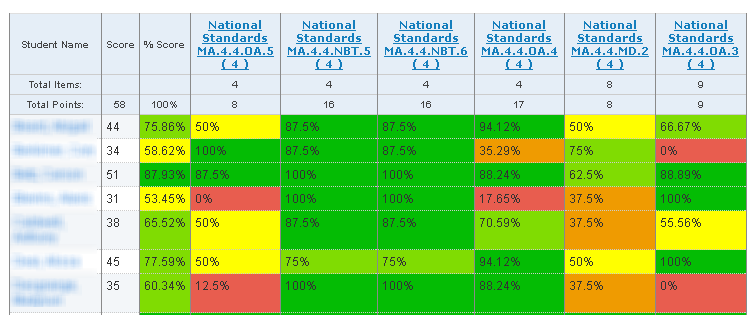 [Speaker Notes: The Classroom Performance Summary Report can be used to discuss how individual students have made gains between the pre and post test. In this example, a student started the unit answering 0% of the questions related to MA.4.4.NBT.6 and finished the unit answering 87.5%.]
Pre-Test/Post-Test Exams
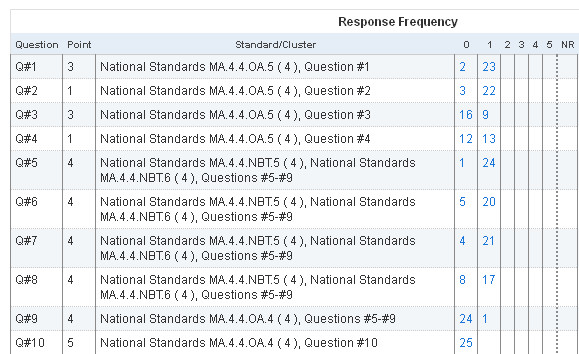 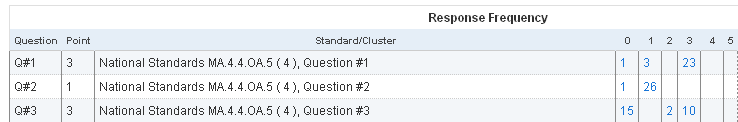 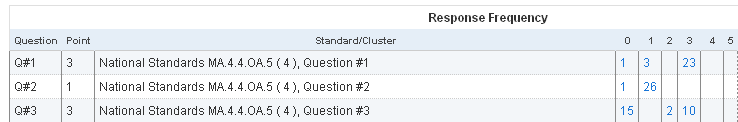 [Speaker Notes: In the Classroom Exam Report the Response Frequency can also be used to show movement. Here students were given an exam with a rubric (0-5). The pre test shows most students on the left side of the rubric, whereas the post test shows students moving to the right side of the rubric.]
Break
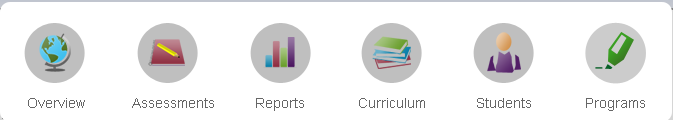 Accessing Assessments
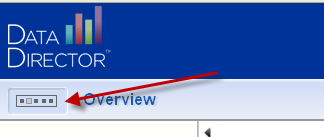 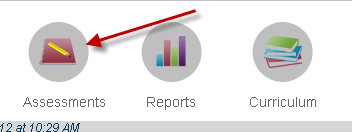 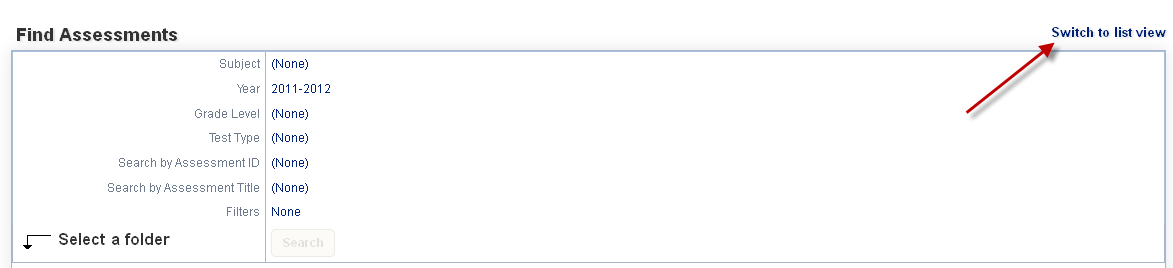 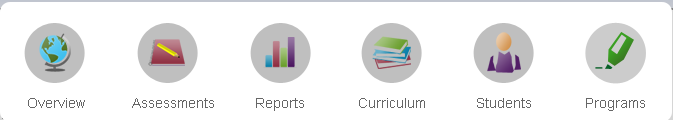 Accessing Assessments
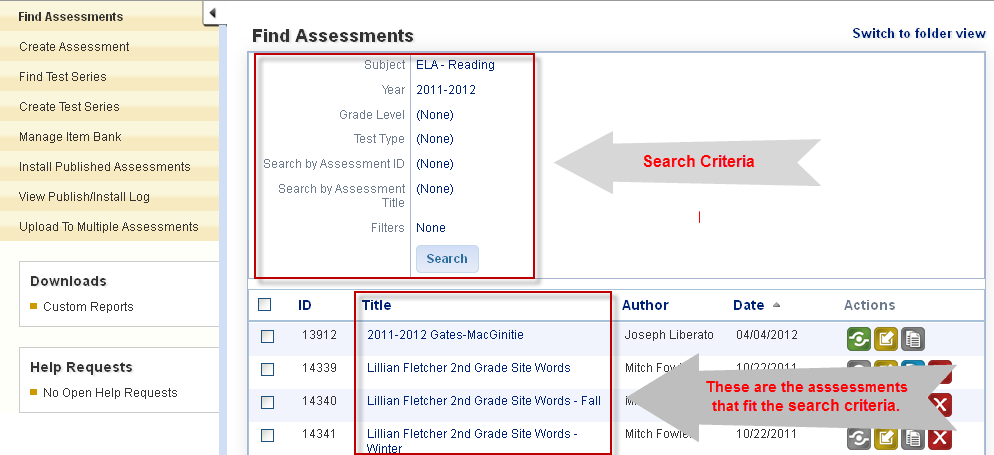 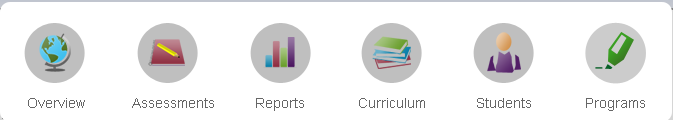 Activity
I have shared an assessment called “DataDirector for Teachers – Beginner” with you. It is in the 2011-2012 school year and the subject is “Other”. Please access this assessment.
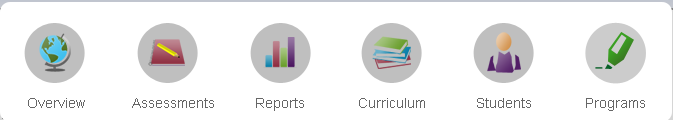 Assessments
Creating
Adding Standards
Administering
Sharing
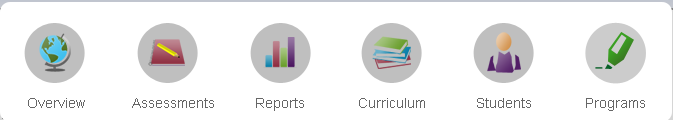 Activity
Consider any upcoming assessment you may be administering soon. Take some time and create an Answer Sheet Assessment for this assessment. 
If you do not have one in mind, create one matching the description I have provided.
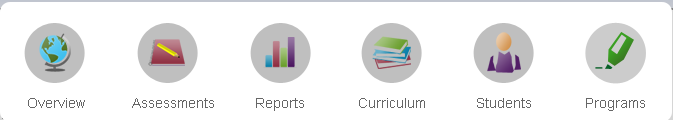 Pre Built Reports
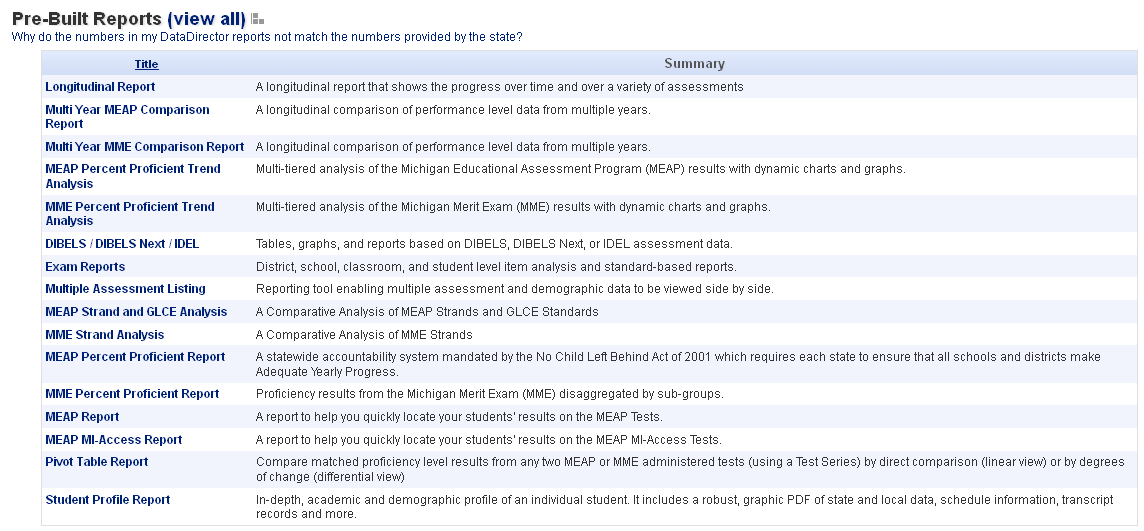 Primary / K-8
Secondary/ 9-12
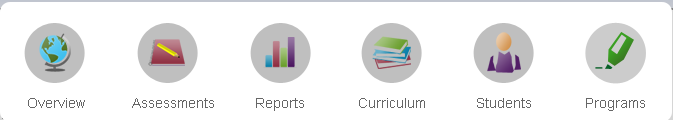 Percent Proficient Report
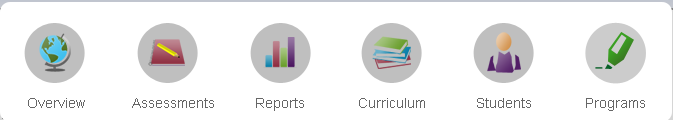 Percent Proficient Report
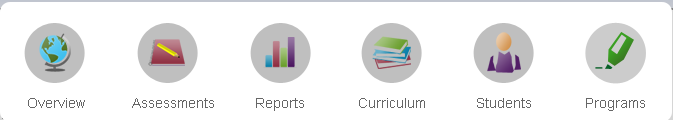 GLCE and Strand Analysis Report
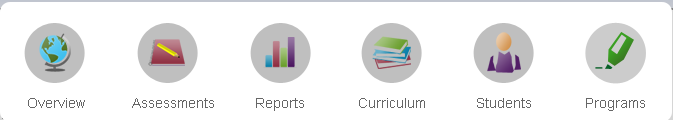 GLCE and Strand Analysis Report
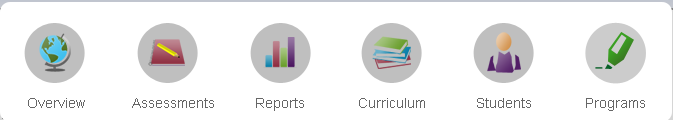 GLCE and Strand Analysis Report
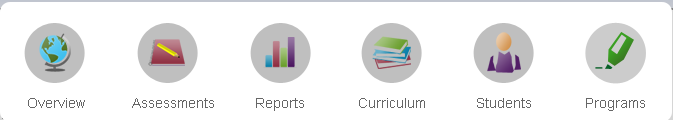 GLCE and Strand Analysis Report
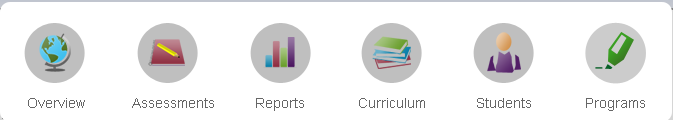 Activity
According to your MEAP or MME data, what was the subject with the lowest percent proficient last year? What was the percent proficient?
Next, within the lowest subject, what was the lowest strand? If you are primary, what was the lowest GLCE within your lowest strand?
Sample Expectations for Assessment Reports